Lecture 4: Hydrodesign
David R. MaidmentCE 365K Hydraulic Engineering Design
Spring 2014
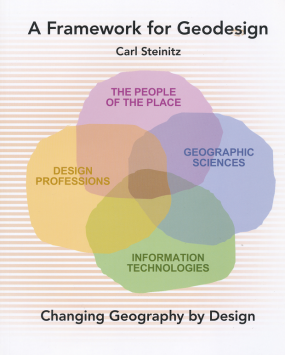 Definitions from Miriam-Webster Dictionary (10th Edition)
Design (Verb)
To mark, to conceive and plan out; to have a purpose; to devise for a function
Design (Noun)
A deliberate, purposeful plan; the arrangement of elements that go into human production; the underlying scheme
Design as a verb
How to design something

Design as a noun
What to design

How is more important than what
Geodesign
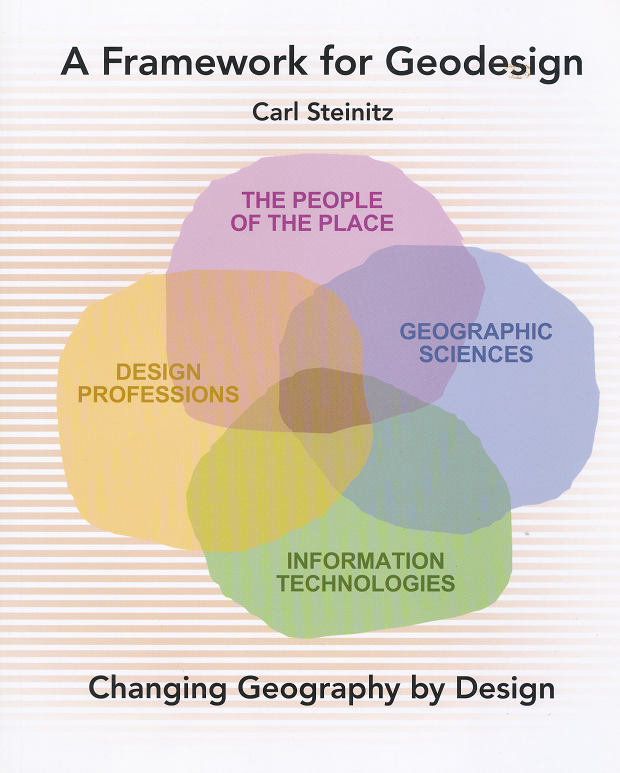 Design – Everyone designs who devises courses of action aimed at changing existing situations into better ones (Herbert Simon)
Geodesign – understanding the impact of our decisions on the planet and using this information to make the world a better place (Jack Dangermond)
http://esripress.esri.com/display/index.cfm?fuseaction=display&moduleID=0&websiteID=218
Jack Dangermond and Geodesign
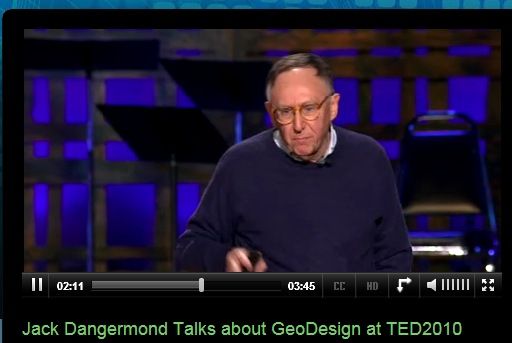 http://video.esri.com/watch/125/jack-dangermond-talks-about-geodesign-at-ted2010
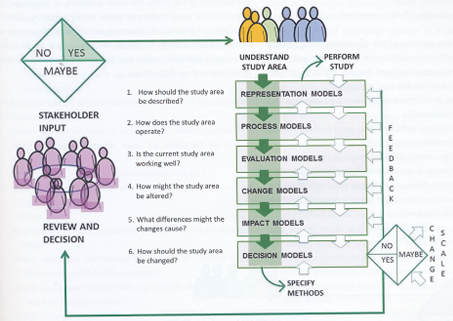 Geodesign Process
Questions
How should the study area be described?
How does the study area operate?
Is the current study area working well?
How might the study area be altered?
What differences would the changes cause?
How should the study area be changed?
Representation

Process

Evaluation

Change

Impact

Decision
Hydrodesign
Hydrodesign is an analogous process to Geodesign for design with water in the constructed and in the natural environment
Flooding
Water use
Water quality
Environmental integrity
People of the Place
Design Professionals: Civil Engineers Architects
Earth and Natural Sciences: Geology, Biology
Information Technology
Study Area: Cockrell Hall(ECJ)
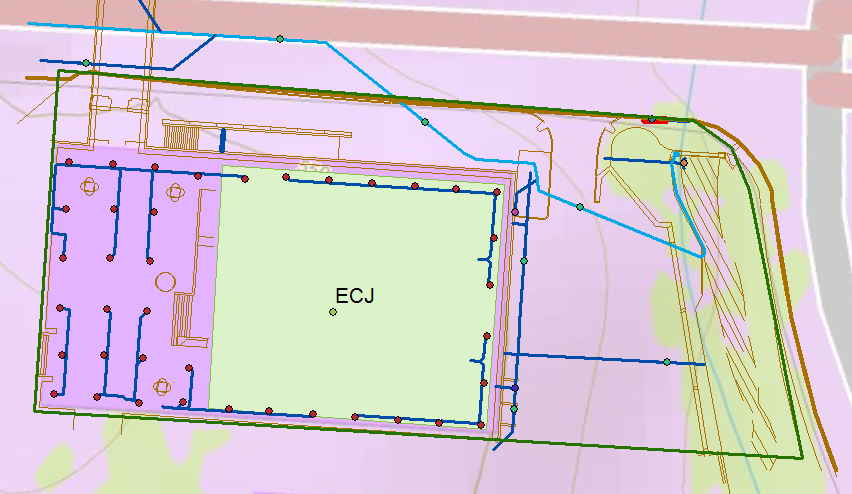 Legend for Map
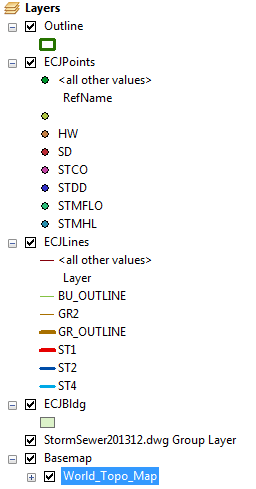 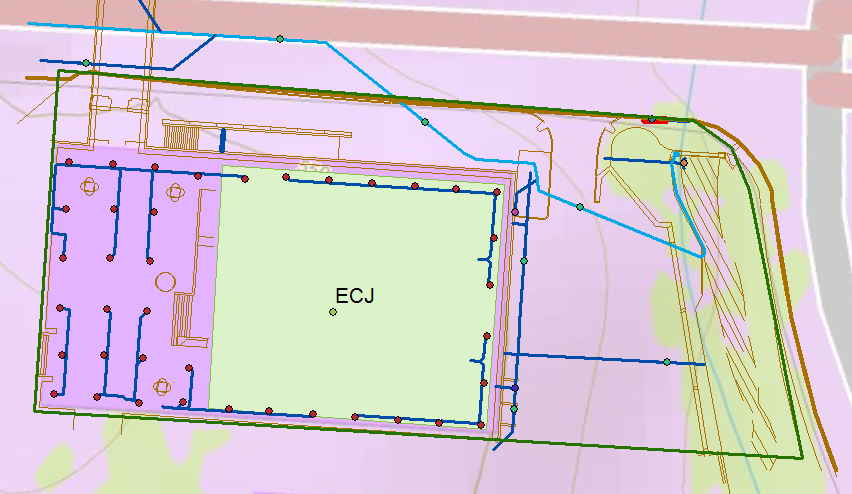 Study Area in Imagery
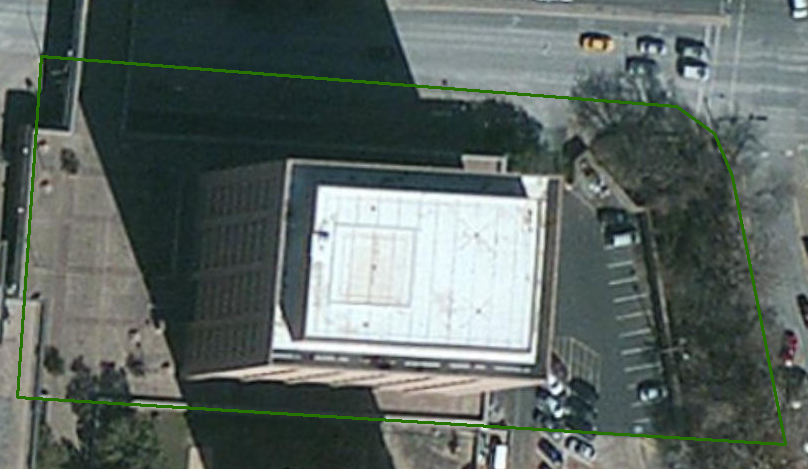 Hydraulic Design
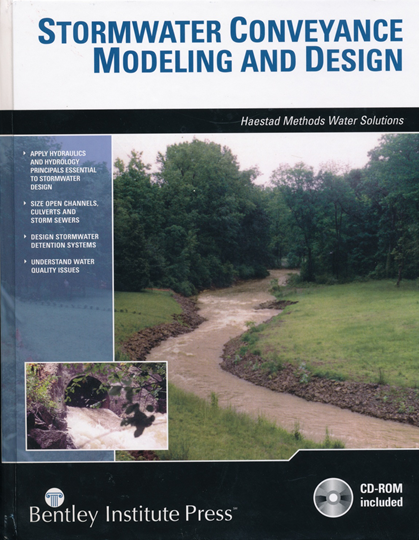 P.11: “The “art” of design involves defining the objectives, and determining from a number of feasible options, the one that best meets those objectives.  The design engineer optimizes the use of resources (materials, construction labor, operation and maintenance costs, and so on) to meet the objectives while satisfying certain constraints (such as project budgets, right-of-way limitations, and design storm criteria)
Key Players
Architect
Owner
Permits
City 
Regulatory 
Process
Engineers
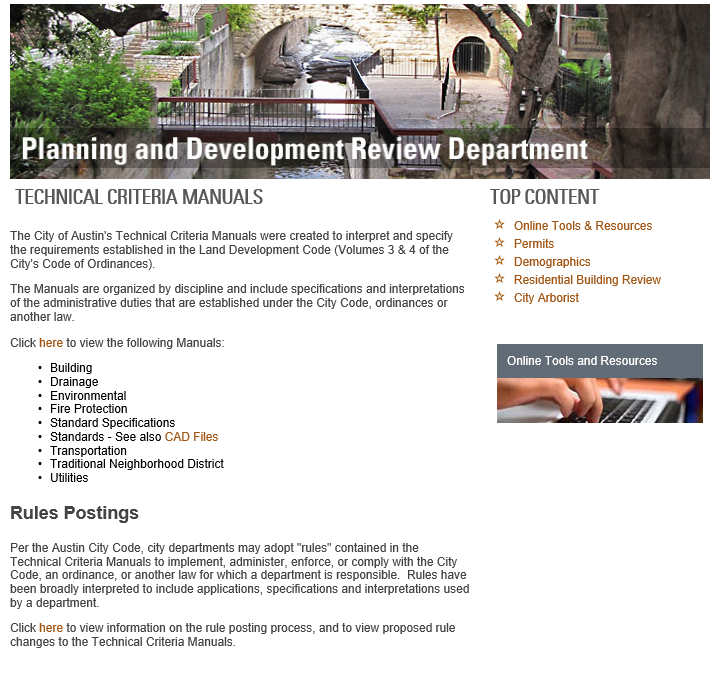 http://www.austintexas.gov/department/technical-criteria-manuals-0
Evolution of Hydraulic Design
Stormwater runoff disposal
Get the water off the site as quickly and efficiently possible
Stormwater detention
Slow down the stormwater so that peak flow after development is not more than before
Water Quality Control
Retain and filter water on site so that bacteria are reduced and water quality improves
Low Impact Development
Dispersed onsite infiltration, filtration and retention schemes
Low Impact Development
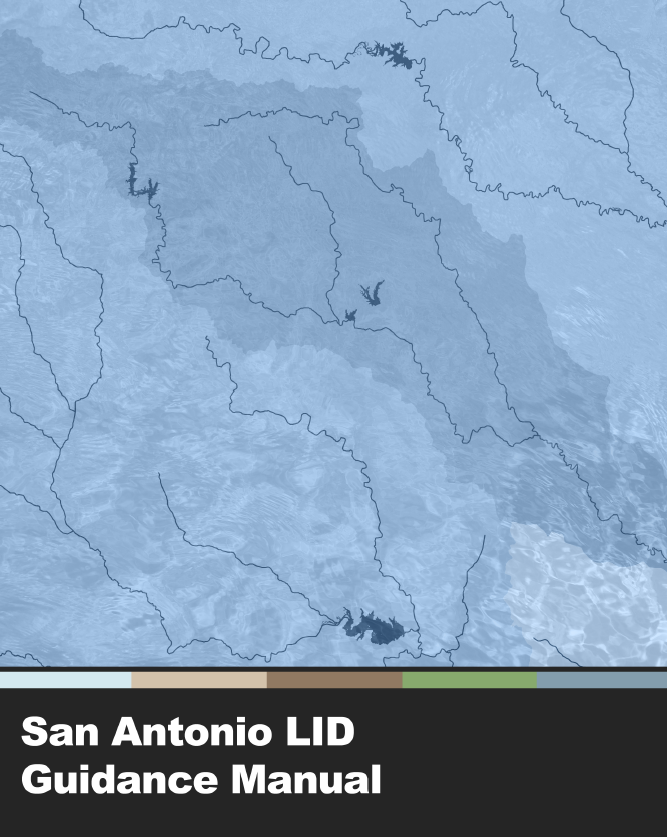 Dr Michael Barrett
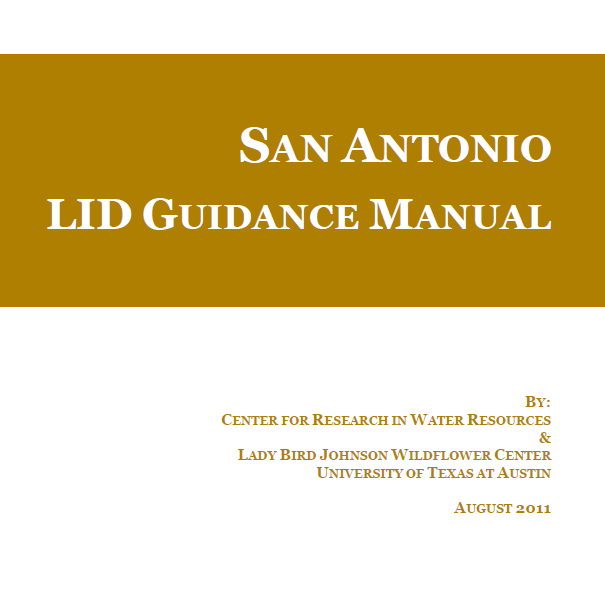 Definitions
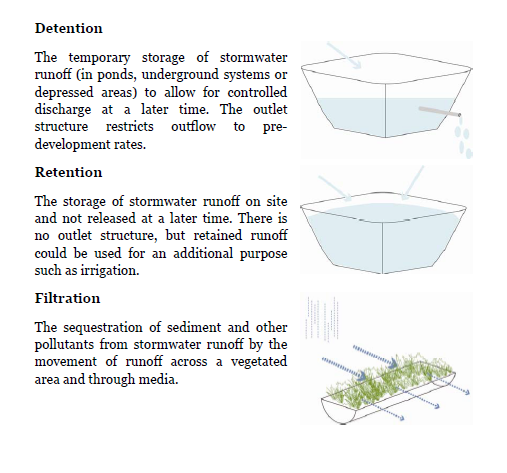 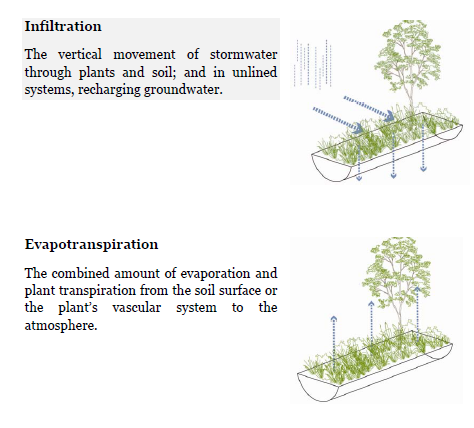 Low Impact DevelopmentStrategies
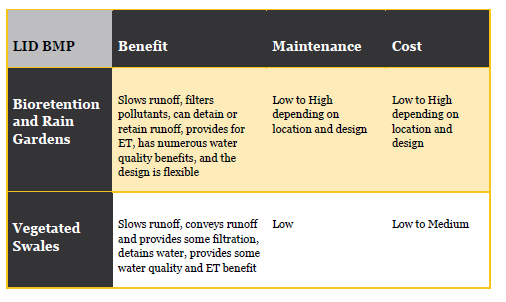 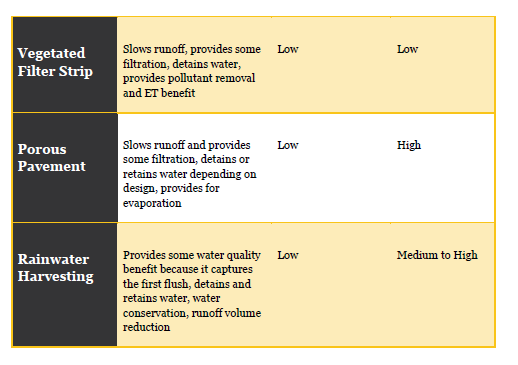